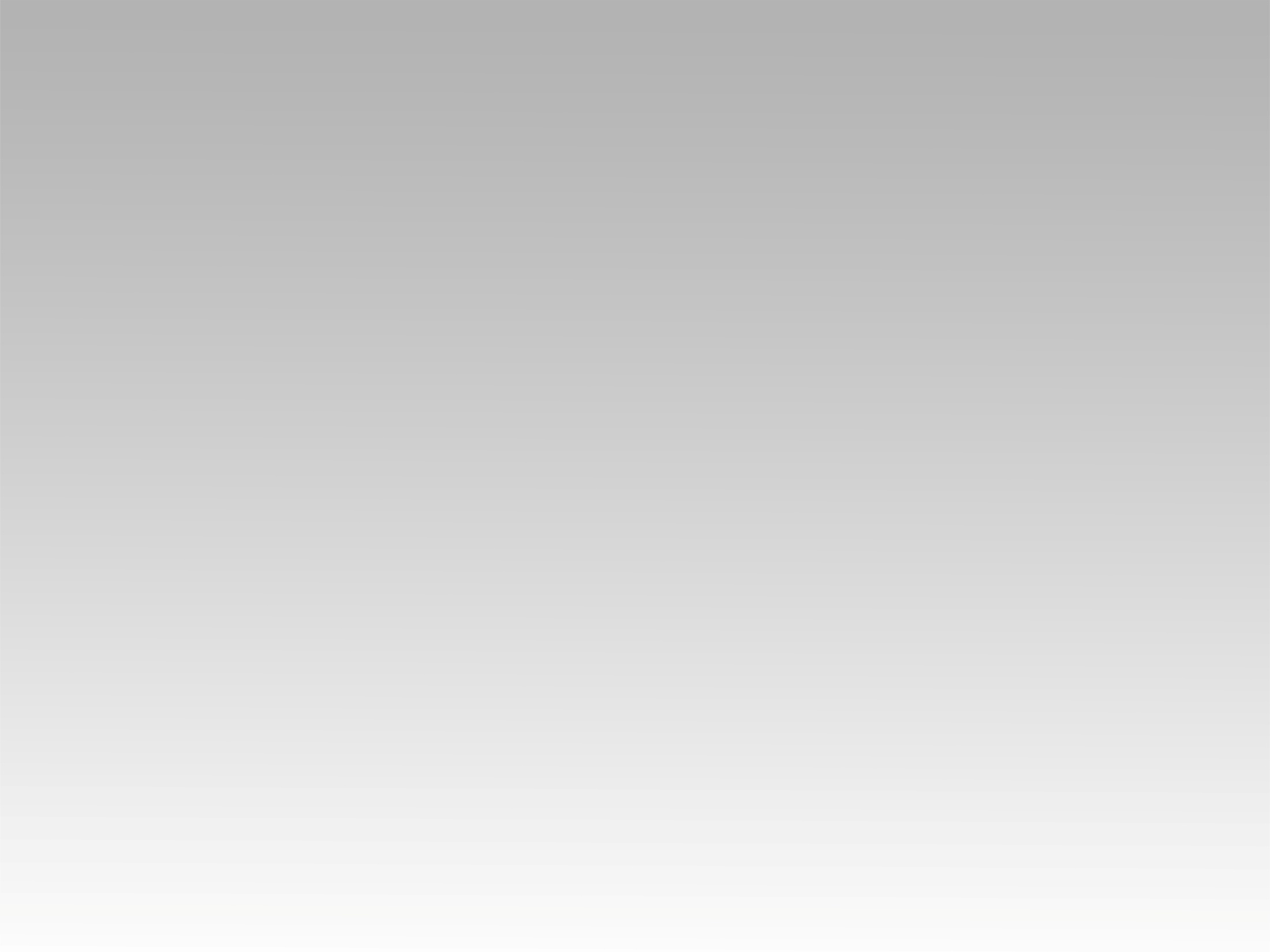 تـرنيــمة
أفرح أهلل وأرنم
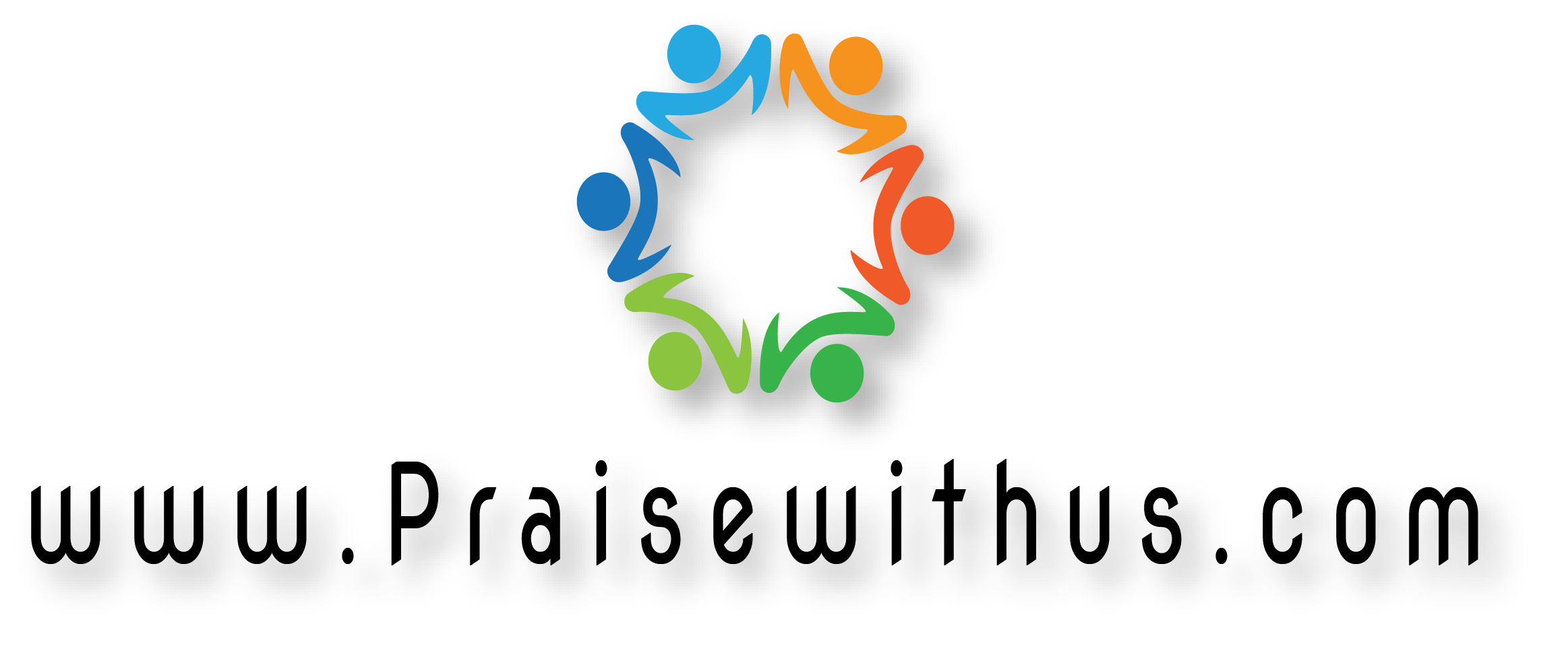 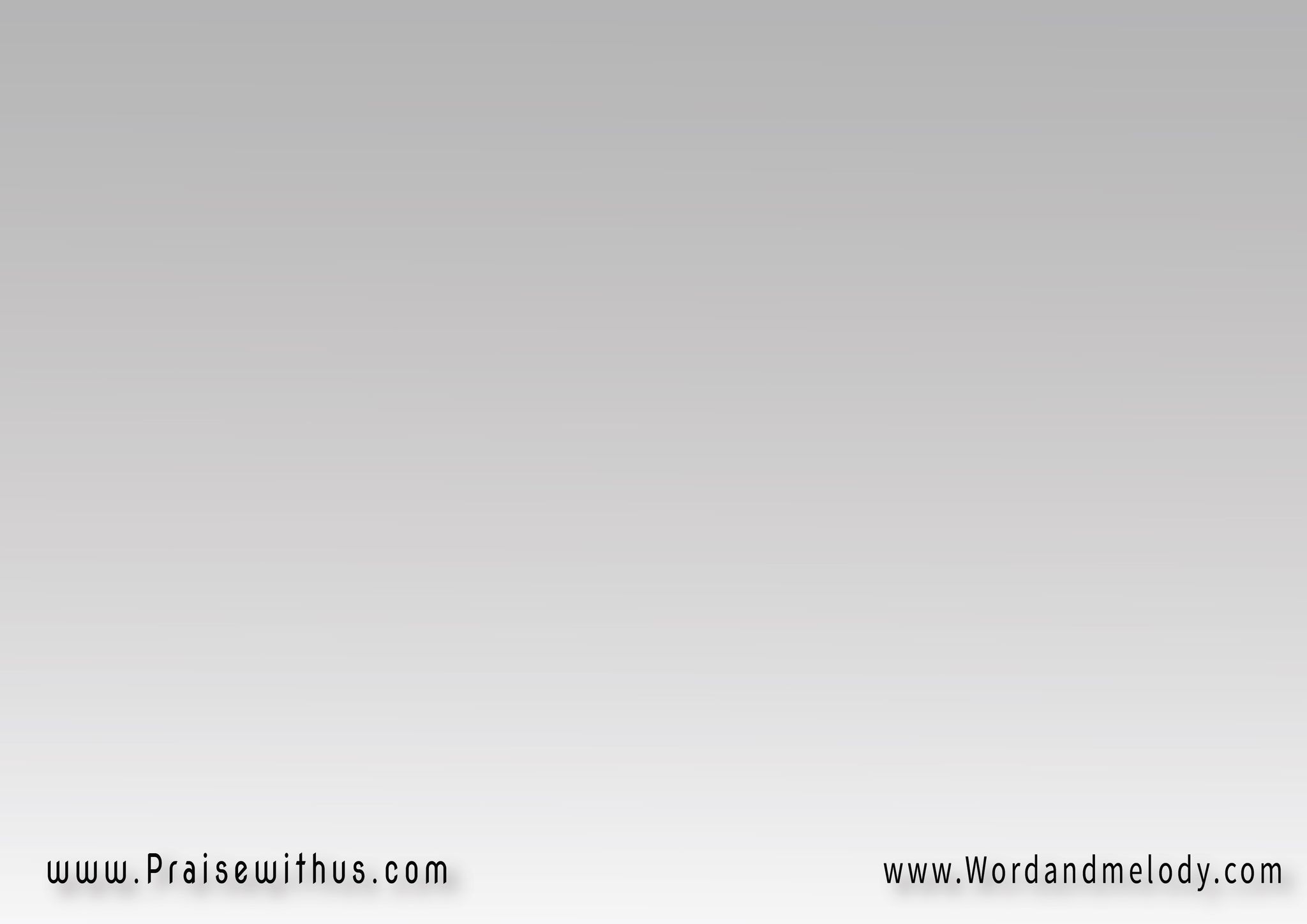 أفرح أهلل وأرنم 
وهبنـي حياتـه 
أفرح أهلل وأصفق 
ترنمي يلذ له
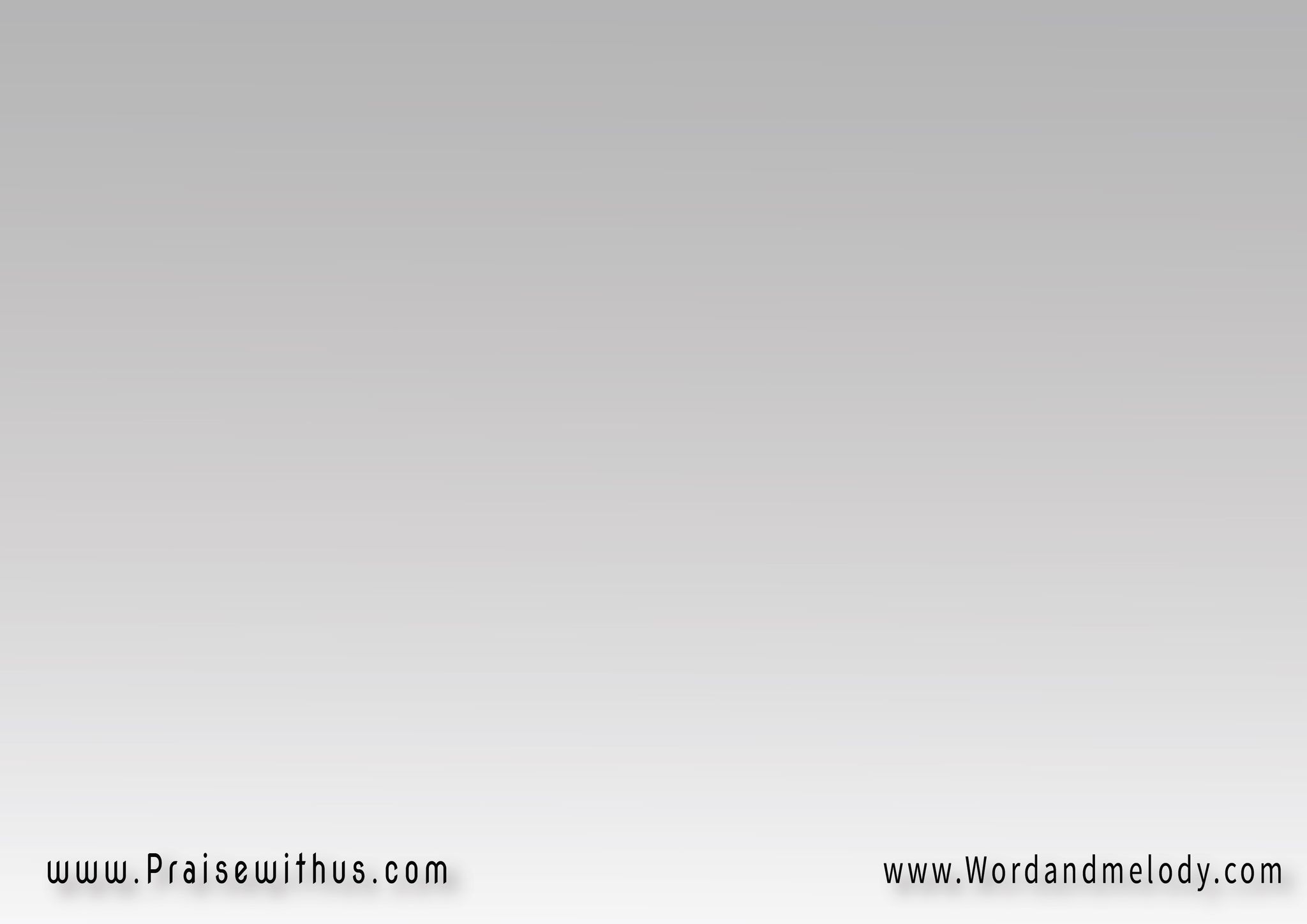 ربي أحبني وقد حررني خلصني للأبد 
ربي أقامني وقد بررني ملكني للأبد
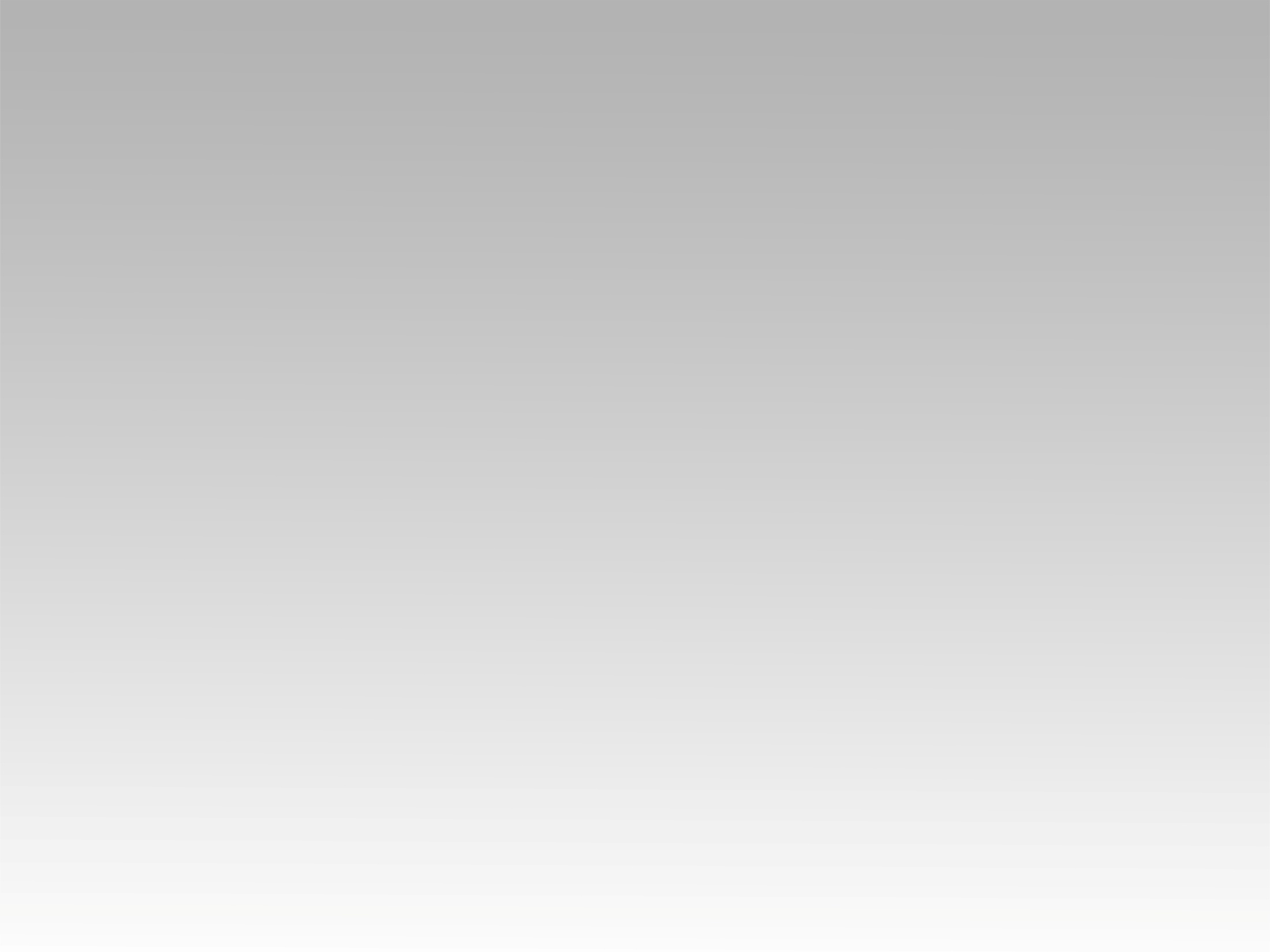 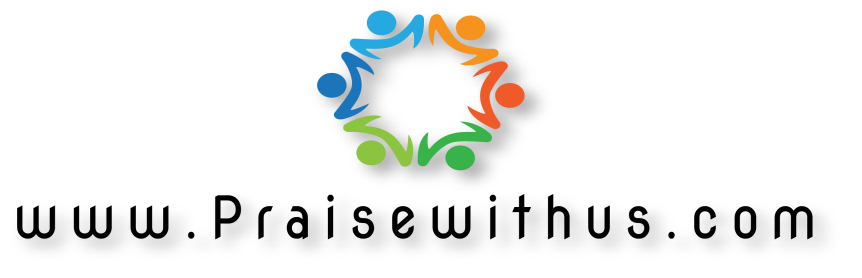